Проект:«Речь на кончиках пальцев»
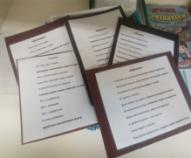 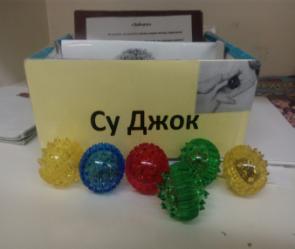 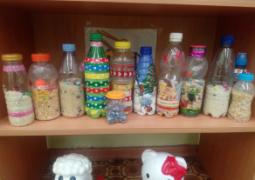 Группа раннего возраста
Воспитатель Рябцовских М.В.
Паспорт проекта
Направление проекта: познавательно - речевое.
Вид проекта: творческо-исследовательский.
Продолжительность проекта: учебный год (сентябрь 2019-май 2020) 
Участники проекта:
- воспитатель первой группы раннего возраста;
- обучающиеся первой группы раннего возраста;
- родители и другие члены семьи обучающихся .
«Истоки способностей и дарований детей - на кончиках их пальцев». В.А. Сухомлинский.
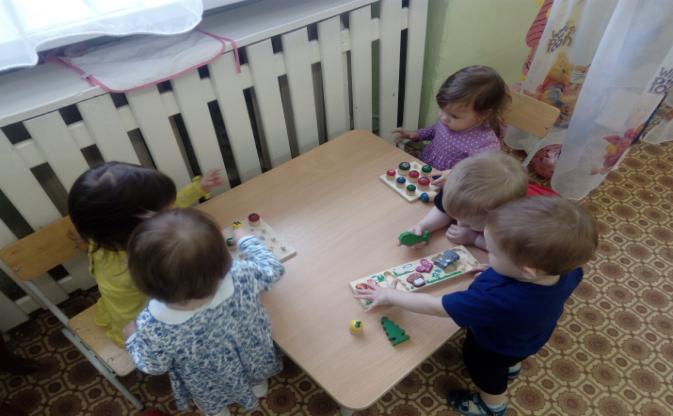 Актуальность и социальная значимость.
Уже давно ни для кого не секрет, что развитие мелкой моторики, т.е. гибкость и точность движений пальцев рук, и тактильной чувствительности - это мощный стимул развития у детей восприятия, внимания, памяти, мышления и речи. Учёные отмечают, что дети, у которых лучше развита мелкая моторика рук, имеют более развитый мозг, особенно те отделы, которые отвечают за речь, т.к. пальцы рук наделены большим количеством рецепторов, посылающие импульсы в центральную нервную систему человека.
Известный исследователь детской речи М.Кольцов отмечал, что кисть руки надо рассматривать как орган речи. Если развитие движений пальцев рук соответствует возрасту, то и речевое развитие ребёнка будет в пределах нормы.
В последнее время в дошкольных образовательных учреждениях наблюдается увеличение количества детей, имеющих проблемы в речевом развитии. Проведённые диагностические исследования показали, что у таких детей значительно отстаёт от нормы и развитие мелкой моторики.
Актуальность данной проблемы очевидна на сегодняшний день и заключается в том, что многие современные концепции дошкольного образования признают незаменимое влияние пальчиковых игр на речевое развитие ребёнка, а также проблема вызвана недостаточным просвещением родителей.
Область применения - познавательно - речевое развитие детей раннего возраста.
Объект исследования - процесс формирования речи у детей раннего возраста через развитие мелкой моторики.
Уровень достижения цели - Чтобы научить малыша говорить, необходимо не только тренировать его артикуляционный аппарат, но и развивать мелкую моторику рук. Уровень развития мелкой моторики - один из показателей интеллектуальной готовности к дальнейшему обучению и именно в этом дошкольники испытывают серьёзные трудности. Поэтому работа по развитию речи должна начинаться с самого раннего возраста.
Работая в первой группе раннего возраста, я проанализировала условия, созданные для развития мелкой моторики - это определённый набор пособий : шнуровки, разные виды мозаики и конструкторов, различный дидактический материал, материал для изобразительной деятельности, различные виды театров, массажоры.
Но наблюдая за действиями детей, отметила напряжённость движений, неточность выполнения упражнений, многие дети  неловко держат ложку, не могут ей пользоваться, взять мелкую игрушку. Проведённый мониторинг уровня развития мелкой моторики рук и развития речи вновь поступивших в группу детей, показал, что низкий уровень развития мелкой моторики и развитие речи  в среднем имеют 60% детей, а у 40%- средний уровень. Учитывая важность проблемы, провожу работу в тесном контакте с родителями детей группы.
Проблема проекта: какова необходимость организации целенаправленной систематической работы по развитию мелкой моторики рук и развития речи у детей раннего возраста через использование различных форм, методов и приёмов?
Цель проекта: Развитие компонентов речи детей средствами сенсомоторной деятельности.
Задачи проекта: 
1.Изучить теоретические основы развития сенсомоторных функций у детей раннего и младшего дошкольного возраста.
2.Выявить роль двигательного анализатора в развитии речи детей младшего дошкольного возраста.
З. Организовать предметно-развивающую среду в соответствии с поставленными целями и задачами.
4.Систематизировать работу с детьми раннего дошкольного возраста по развитию всех компонентов речи детей посредством сенсомоторной деятельности.
5.Спланировать работу с родителями по данному направлению.
6.Экспериментально проверить результативность использования разработанной технологии.
Ожидаемый результат.
возрастание интереса у детей к двигательной деятельности : упражнениям и пальчиковым играм;
значительное повышение внимания и памяти;
положительная динамика в развитии мелкой моторики, экспрессивной речи;
накопление впечатлений, личного опыта;
обогащение эмоциональной сферы;
активизация познавательно - речевых и художественных способностей;
приобретение детьми навыков диалогического общения.
Этапы проекта:
I этап. Подготовительный (Организационный).
II этап. Внедренческий.
III этап. Обобщающий.
Система работы по развитию мелкой моторики рук и речи включает в себя знакомство детей со строением рук посредством пальчиковой гимнастики, массажа (в нашей группе мы используем метод су-джок), игр, упражнений, которая ориентирована на дидактические принципы.
Перспектива на будущее:
Разработать и осуществить проект «Ловкие пальчики в мире весёлых превращений» (нетрадиционные формы в изобразительной деятельности).
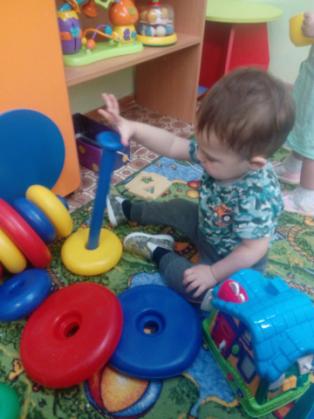 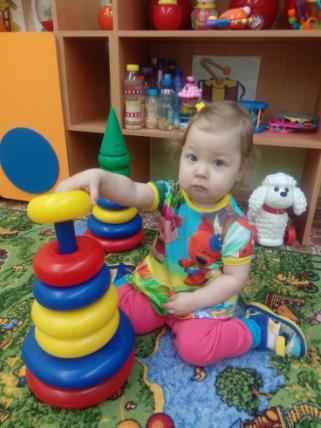 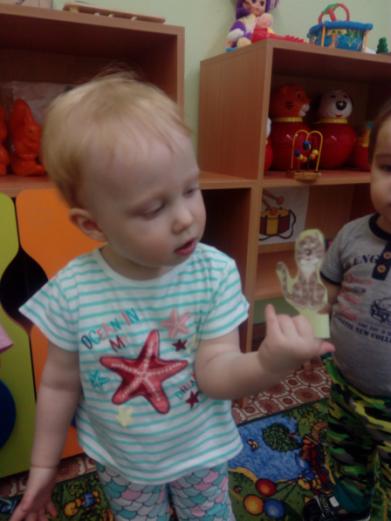 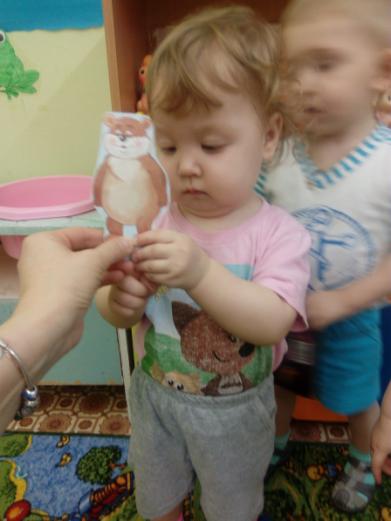 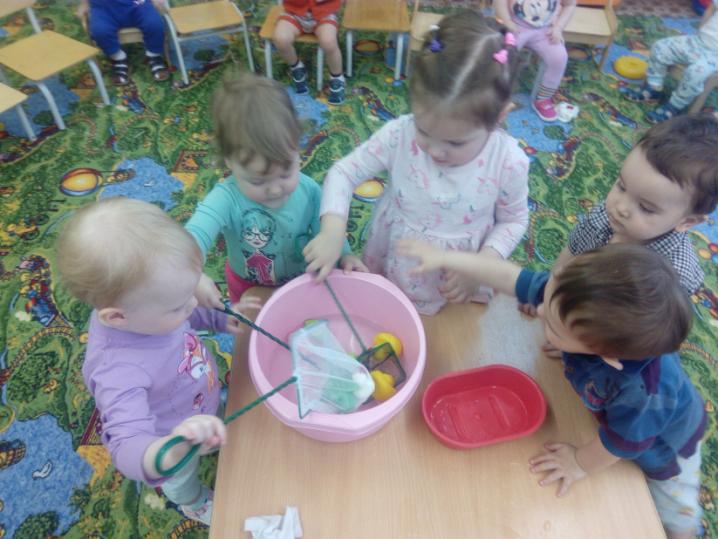 Библиография:
Шанина С. Е., Гаврилова А. М. Играем пальчиками - развиваем речь. Москва: «Рипол плассик», 2008; 2. Навицкая О. П. Ум на кончиках пальцев. Веселые пальчиковые игры. Маленькие подсказки для родителей. Москва: «Сова», 2006; 3. Данилова Л. Пальчиковые игры. Москва: «Росмэн», 2008; 4. Драко М. В. Развивающие пальчиковые игры. Минск: «Попурри», 2009; 5. Хвастовцев А. Умные ручки. Пальчиковые потешки для детей от 3 месяцев до 7 лет. Новосибирск: «Сибирское университетское издание», 2008; 6. Анищенкова Е. С. Пальчиковая гимнастика. Пособие для родителей и педагогов. Владимир: «Астрель», 2006; 7. Белая А. Е., Мирясова В. И., Пальчиковые игры для развития речи дошкольников. Москва: «Профиздат», 2001; 8. Чурзина Н. О. Пальчиковые куклы. Москва: «Сова», 2007.